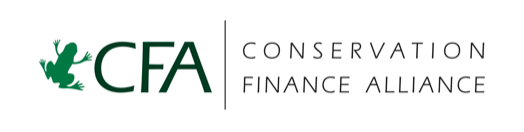 Conservation Finance: A Framework
David Meyers, John Bohorquez, Tracey Cumming, Lucy Emerton,  Onno van den Heuvel, Massimiliano Riva, Ray Victurine
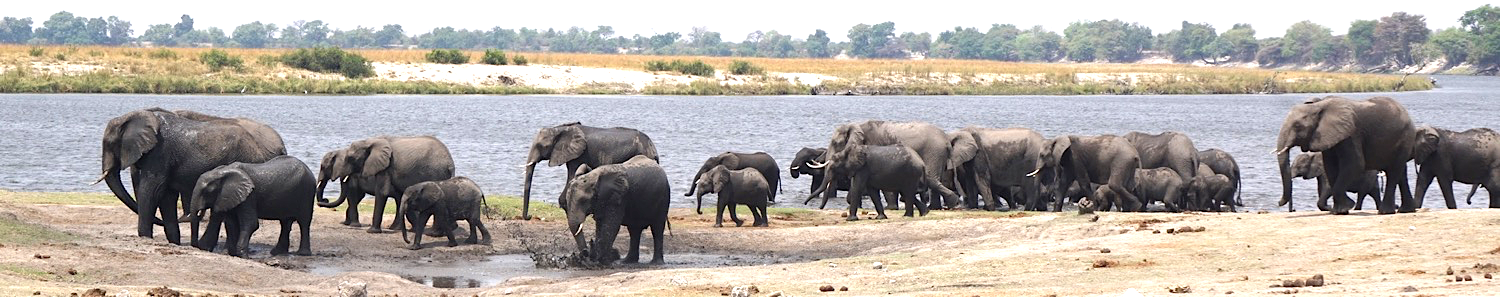 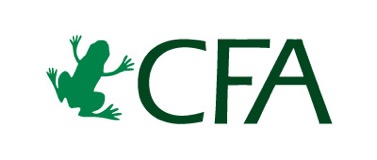 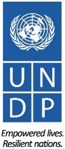 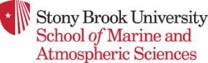 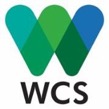 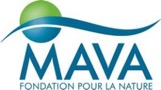 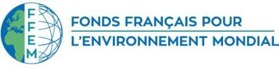 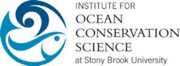 The CFA is the leading global professional alliance for conservation finance experts, practitioners, and organizations.
Our mission is to promote awareness, expertise, and innovation in conservation finance globally.
Working Groups
Practice Standards
White Papers and Reports
Global Network / Webinars
https://www.conservationfinancealliance.org/cfa-white-paper
Finance Needs
$US 52 BN
$US 400 BN
Conservation Finance: A Framework – Main Messages
More money for conservation is necessary but not sufficient 
Work both sides of equation: reduce costs as well as increase cash flows until resources available = resources required
Establish resilient, self sustaining, long-term solutions – think in systems
Defining Conservation Finance
“mechanisms and strategies that generate, manage, and deploy financial resources and align incentives to achieve nature conservation outcomes.”
[Speaker Notes: Meaning of “Finance”

To finance versus to fund (verbs)

Finance (noun) 
1. The management of large amounts of money, especially by governments or large companies.
1.1 Monetary support for an enterprise.
1.2 The monetary resources and affairs of a state, organization, or person.]
Elements of Conservation Finance
Conservation Finance Interventions
Deliver Better
Money
Behavior
↓Negative
↑Positive
Elements of a Finance Solution /  Mechanism
Economic Model: What are the economics behind the solution?
Instrument 3
[Speaker Notes: An action-driven term – “solution” – characterized and described by:
Finance Source - sources of finance the solution relies upon. 
Intermediary - lead agent or intermediaries tasked to manage the operationalization of the solution
Beneficiaries - or principal stakeholders that either receive the financing or are the targets of the instrument.
Instruments - used to mobilize, collect, manage and disburse the funding. They can be strictly financial instruments like bonds or equities, or fiscal and regulatory reforms. 
Results - the desired finance results the solution aims to achieve.]
Diagnosis
Response
Delivery
Approaches to increase income/impact
Taxonomy of Conservation Finance Mechanisms
Knowledge tool to reflect diversity of available Conservation Finance mechanisms
Clear taxonomy is necessary to understand functions and relationships of different approaches
Some overlap among categories
Most mechanisms work in combination 
Mix of solutions key to success
7 Classes of Finance Mechanisms
Return-Based Investments
Economic Instruments
Grants and Other Transfers
Business and Markets
Public Financial Management
Risk Management 
Financial Efficiency
Return Based Investments: Examples
Microfinance – Village Savings and Loan Associations
Private Equity - Blue Ocean Partners 
https://www.blueoceanspartners.com/
Impact Investing – Althelia/Mirova
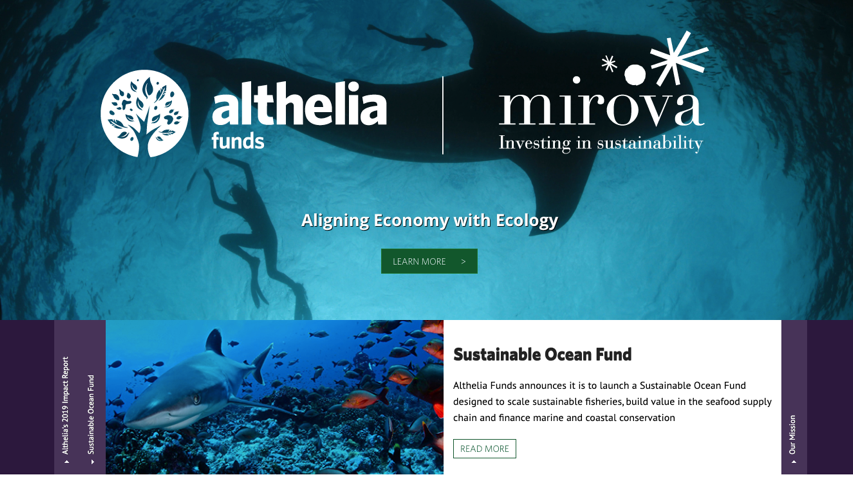 Economic Instruments: Examples
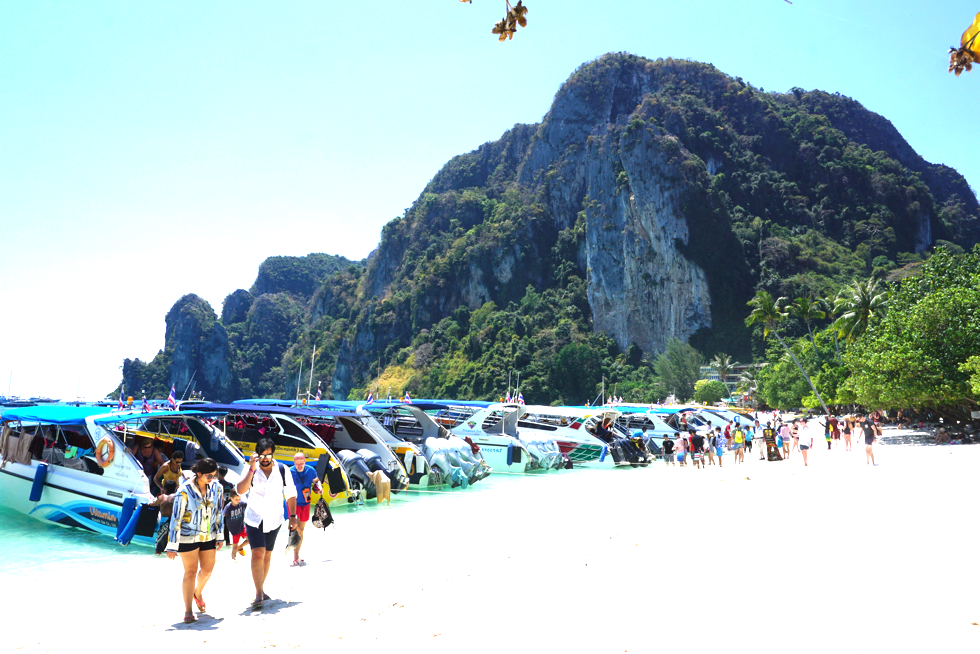 Green Taxes
Tourism Entrance Fees





Tradable Fisheries Quotas
Grants and Other Transfers: Examples
Private and Corporate Philanthropy – The Vibrant Ocean Initiative (previously termed 50 Reefs)
Conservation Trust Funds / Environmental Funds – RedLAC, CFA Environmental Funds toolkit
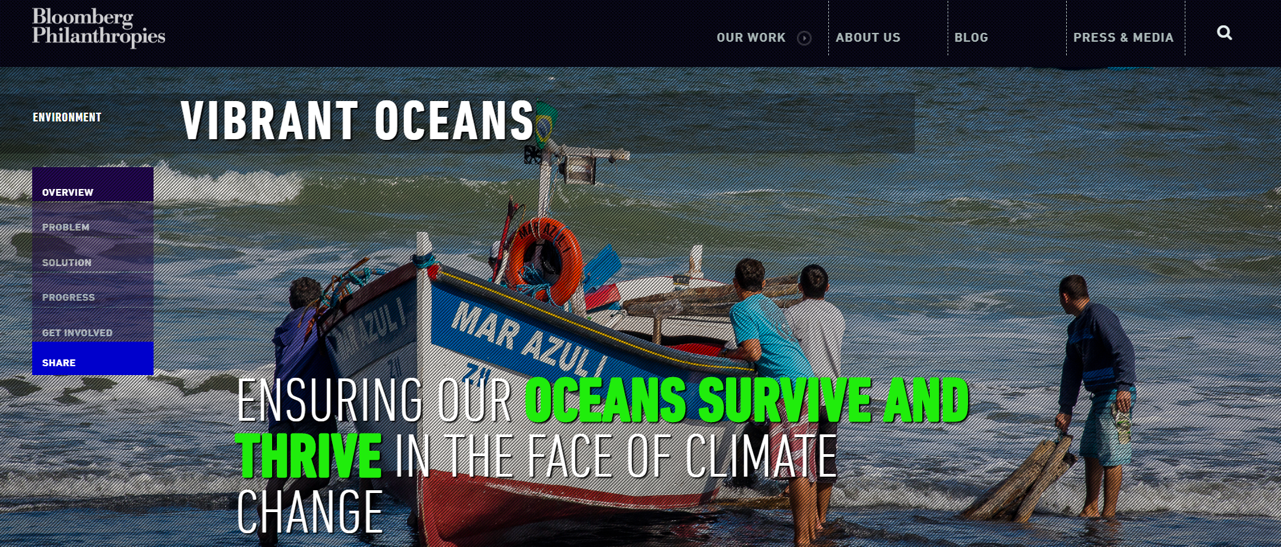 BIOFIN Country Example
The Philippines
Congresswoman Josephine Ramirez-Sato
1. New Protected Area Budget
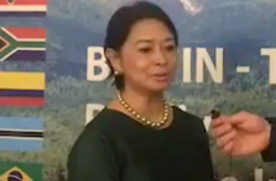 2018: New PA Law  (E-NIPAS) +> increases the number of gazette PAs from 13 to 107
2019: New PA regulations adopted
2020: New budget proposal adopted by Congress of US$ $46 Million
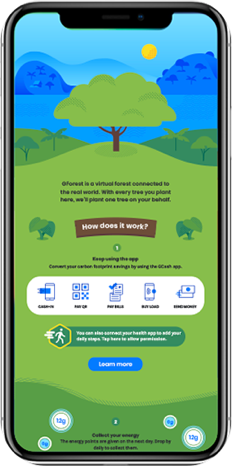 2. Payment Platform with Gcash 

2019: Launch and initial contribution of US$500,000 for tree planting in watersheds with a landscape conservation approach
[Speaker Notes: The Philippines has been a frontrunner country from the start. They work with a congresswoman to pass the legislation. In 2018 a new law on protected areas was passed, formally gazetting over 90 sites. During the policy analysis stage the team had observed most protected areas did not receive much budget as they were not formally written into legislation. They are working on two more laws and also helped develop a new investment programme for Coastal and Marine Ecosystems, enabling new investments of around $ 11 Million. Other mechanism include a gaming app, working on remittances and launching a new platform to plant real trees called Gcash Forest, where users through virtual activities plant virtual trees, after which Gcash pays for the planting of real trees in multiple watersheds. Recently, protected area regulations are also approved and parliament prepared a 25 $ Million proposal for the 2020-21 budget year that has been tentatively endorsed.]
Public Financial Management: Examples
Fiscal Transfers – Portugal’s “Local Finances Law”
Government Grants – Conservation Innovation Grants, USDA (USA)






Earmarking Revenues for Nature – Gasoline taxes, Costa Rica
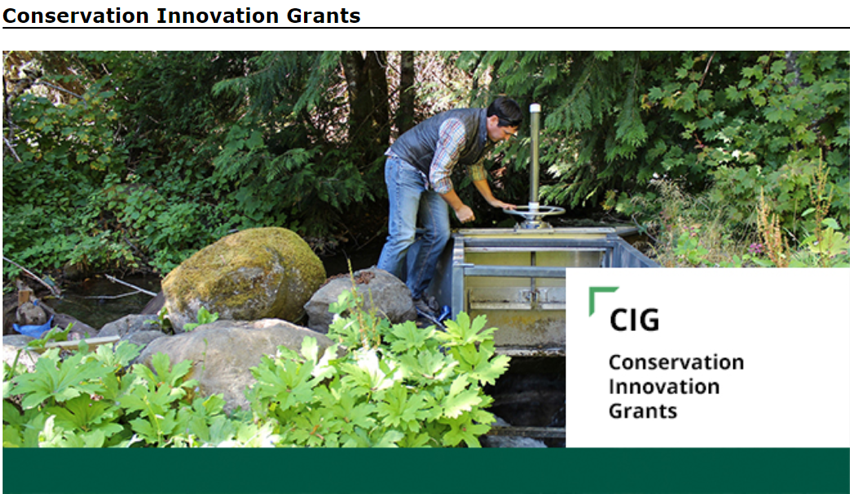 Financial Efficiency: Examples
Mainstreaming Biodiversity in Development – Working for Water program, South Africa
Public Private Partnerships – African Parks
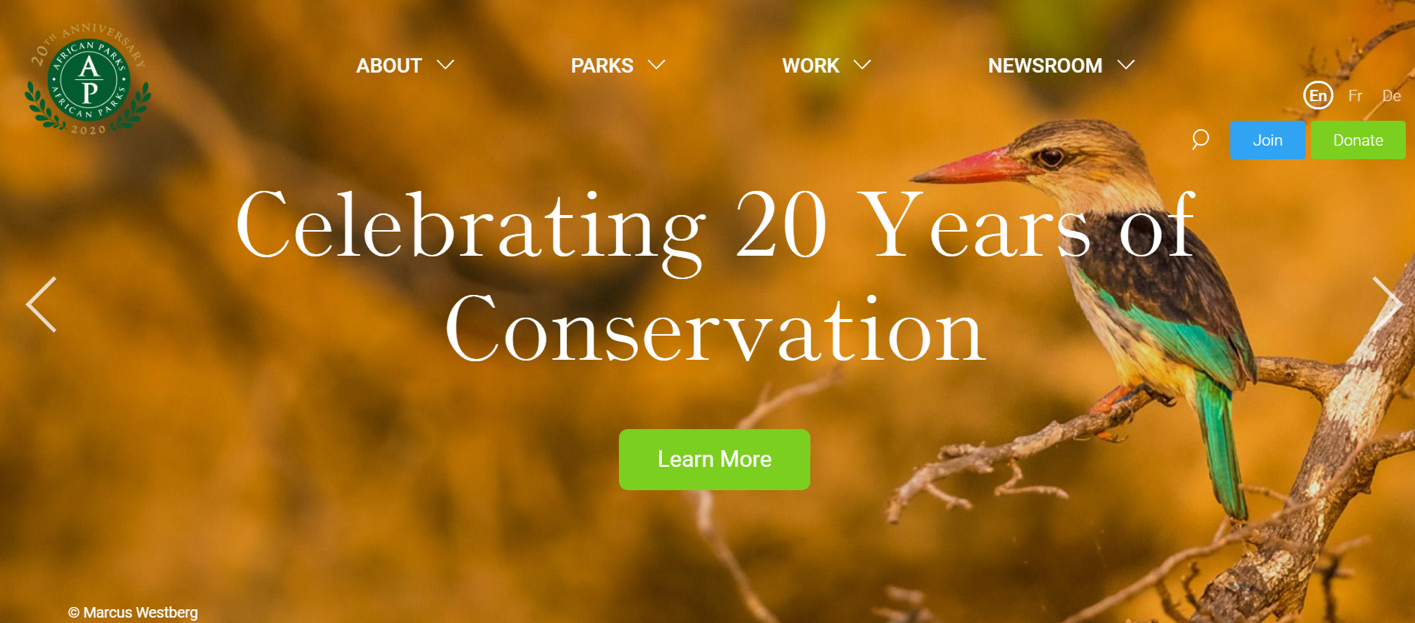 Additional Resources
BIOFIN Catalogue – www.biodiversityfinance.org 
CFA Website – www.conservationfinancealliance.org 
CFA Guide – www.conservationfinance.info
UNDP Financing Solutions for SDGs http://www.undp.org/content/sdfinance/en/home.html  
OECD PINE Database - https://pinedatabase.oecd.org/
Future Directions
Conservation Finance Guide
Applying structure to existing resources- e.g. the 160+ Mechanisms in BIOFIN Guide
Accounting for Conservation / Biodiversity Expenditures and finance needs. 
Define specific targets in each Class/Category
Thank you
Please visit our website at www.cfalliance.org to see the latest Conservation Finance news, sign up for our newsletter, or become a CFA member.
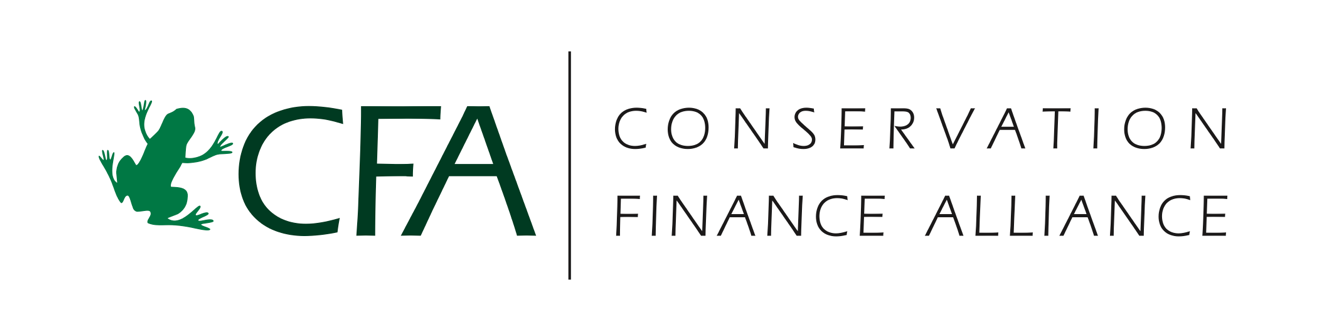 Return-Based Investments
Microfinance
Peer-to-Peer (P2P) Investing and Crowdfunding
Angel Investing, Incubators and Venture Capital
Private Equity
Debt: Leasing, Bank Loans, Notes, and Trade Finance
Capital Markets
Sustainable Investment Strategies
Economic Instruments
Environmentally Related Taxes
Fees and Charges
Tradable Resource Use Permits
Fines and Penalties
Compensation and Offsets
Deposit-refund Schemes
Environmentally Motivated Subsidies

- Built from the OECD PINE Database
Grants and Other Transfers
Official Development Assistance (ODA)
Private and Corporate Philanthropy
Remittances
Conservation Trust Funds / Environmental Funds
Business and Markets
Supply Chain Resilience
Conservation Businesses
Corporate Social Responsibility and Sustainability
Voluntary Offsets
Public Financial Management
Public Fiscal Planning, Budgeting and Disbursement
Fiscal Transfers
Government Grants
Reforming Harmful Subsidies
Earmarking Revenues for Nature
Risk Management
Insurance Products
Pay for Success
Blended Finance
Financial Efficiency
Management Effectiveness
Public Private Partnerships
Integrated Accounting
Mainstreaming Biodiversity in Development